AP SEMINAR LENSES


This is NOT an exhaustive list!

There are many PERSPECTIVES (points of view) within each lens and overlapping between them.

There are many STAKEHOLDERS (interested people or entities) within each lens. Stakeholders may have a variety of perspectives.
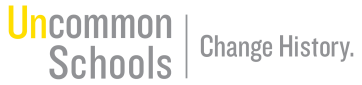 Grab a card and add a stakeholder to a lens!
The futuristic lens refers to evidence-based projections and trends for the future, not personal opinions
The historical lens refers to competing narratives and perspectives of history, not historical facts
ENVIRONMENTAL
SCIENTIFIC
ECONOMIC
FUTURISTIC
ETHICAL
POLITICAL & HISTORICAL
ARTISTIC & PHILOSOPHICAL
CULTURAL & SOCIAL